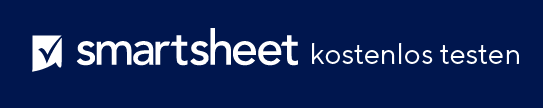 PROJEKTNAME
IHR
LOGO
[ NAME ]

[ DATUM ]
Informationen zur Dokumentenlenkung, falls zutreffend
PRÄSENTATION FÜR GESCHÄFTSSZENARIO
Zusammenfassung
Projektbeschreibung
Lösung
Annahmen und Abhängigkeiten
Optionen
Finanzen
Empfohlene Lösung
Nutzen
PRÄSENTATION FÜR GESCHÄFTSSZENARIO | INHALTSVERZEICHNIS
ZUSAMMENFASSUNG
ZUSAMMENFASSUNG
PROJEKTBESCHREIBUNG
LÖSUNG
LÖSUNG
ANNAHMEN UND ABHÄNGIGKEITEN
OPTIONEN
FINANZEN
FINANZEN
EMPFOHLENE LÖSUNG
EMPFOHLENE LÖSUNG
NUTZEN
NUTZEN
KOMMENTARE
PRÄSENTATION FÜR GESCHÄFTSSZENARIO | KOMMENTARE